First European Round Table8 March 2021
VS/2020/0101 Expanding and Improving Workplace Democracy as a Prerequisite for Humanising  Labour and the Work Environment – DIRECT II
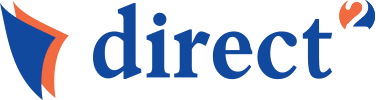 AIMS OF THE PROJECT
AIMS OF THE PROJECT
To expand and deepen the study of direct workers’ participation in governance in the partner countries, including unexplored sectors and businesses, where new technologies are implemented;
To explore in more detail the relationship between direct participation in governance and:
 -     humanising the work environment
improving skills and workplace welfare 
improving worker satisfaction and motivation 
To study further the links between direct participation and other forms of employee participation and representation, in the context of the direct influence on the above mentioned aspects of work and the working environment, including the impact of new technologies;
AIMS OF THE PROJECT
To explore the importance of the simultaneous application of direct participation, industrial relations and trade union representation for improving the working environment and the motivation for work;
To make a comparative analysis of the trends in the partner countries;
To train workers, workers' representatives, trade unionists and employers on the specifics of direct participation and its links with the representative (including the trade union representation) participation, in particular in relation to the introduction of new technologies;
To organise discussions between trade unionists and other workers' representatives, managers and employers on the role of direct participation in the context of its social dimensions at national and transnational levels by exchange of information and best practice examples;
AIMS OF THE PROJECT
To develop a ‘Handbook of Good Practice Guidelines’ to assist management and employee representatives to smoothly facilitate the introduction of new technologies through enterprise level joint steering committees and joint implementation groups; for combining direct participation with other forms of representation and industrial relations as well as corporate social responsibility practices;
To promote direct participation practices and positive outcomes for social development and economic effects in the partner countries and other EU countries; 
To make recommendations for actions by the EU institutions and the institutions of the Member States for the promotion of direct and indirect employee participation.
Confederation of Independent Trade Unions in Bulgaria – KNSB/CITUB
Confederation of the Employers and Industrialists in Bulgaria – KRIB
Cyprus Workers’ Confederation – SEK
Fundacion Cultural 1 de Mayo  
Fondacione Guiseppe di Vitorio  - FDV 
Warsaw School of Economics  - SGH 
Institute for the Development of Employee Advancement – IDEAS
Bulgarian Industrial Association 
Royal Holloway and Bedford New College
Partners in the project
EXPECTED RESULTS
EXPECTED RESULTS
Carried out further and more deep research of the existing literature, previous analysis and survey data related to  direct workers’ participation arrangements, the impact of the new technologies and digitalisation on the work-place democracy and direct participation; analysis of the role of the patterns of direct participation for improvement of technical, technological and organisational innovations, for humanising working environment; further analysis of the role of the work-place democracy and direct participation, in particular, for the improvement of the social partnership at company level in each co-applicant country;
Collected data at national level of the processes, mentioned in the project aims and developed in six National Reports;
EXPECTED RESULTS
Organised and carried out six National Workshops (one in each co-applicant country) for discussion, exchange of experience, for capacity building, knowledge and skills of the workers’ representatives and employers and for collecting suggestions for innovations and improvement of the social partnership at company level and democracy at work;
Organised and carried out three Round Tables for the project Steering Committee including some experts from other EU Member-States and National and European institutions and organisations of the social partners (one day each after the second third and fourth project meetings) for sharing information, building experience and finding solutions on the issues to be surveyed;
Developed, published and translated in the languages of the co-applicants a European Comparative Report on the impact of Direct Participation on the issues defined in the project objectives, based on the results of the national research and the exchange of experience and good practice examples between the partners during the national workshops and the roundtable discussions;
EXPECTED RESULTS
Developed a  Handbook of Good Practice Guidelines to assist management and employee representatives to smoothly facilitate the introduction of new technologies through enterprise level joint steering committees and joint implementation groups;
Organised and carried out a Final International Conference to present the results of the research findings; to spread the knowledge and good practice examples to a broader public and other countries/regions and to enhance the mainstreaming of the project results into other national and regional contexts;
Created a website of the project which will become a platform for all stake holders interested in the topics of workplace Information, Consultation and Direct Participation;
Maintained and improved network for an exchange of experience between the partner countries, other countries and stakeholders in the sphere of information, consultation and workers’ representation and participation.
Thank You for Your attention